Подкова на счастье
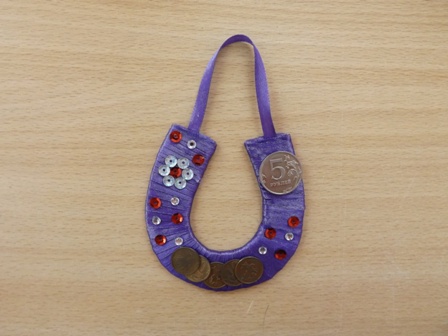 Материалы и инструменты:

Картон

2. Карандаш

3. Ножницы

4. Клей титан

5. Атласная лента
Используя шаблон из бумаги, рисуем подкову на картоне. Вырезаем
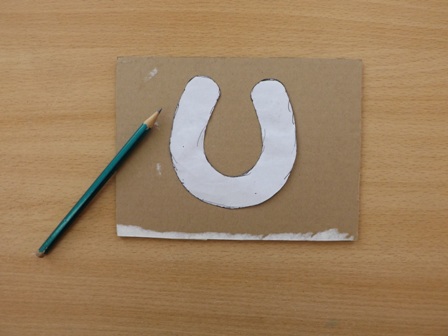 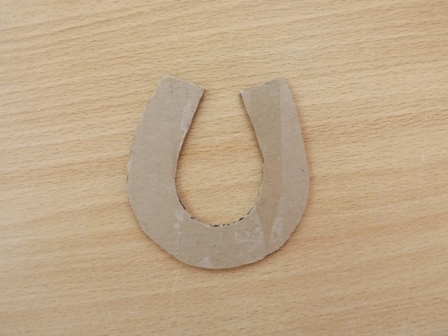 Края подковы, оформляем кусочками ленты
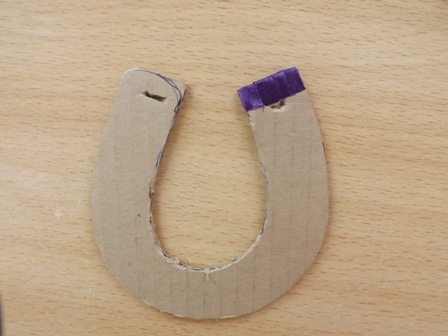 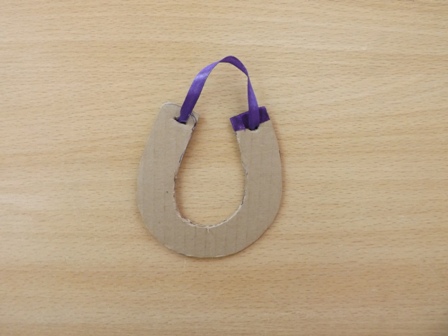 Прикрепив кончик ленты с помощью клея, начинаем обматывать подкову.
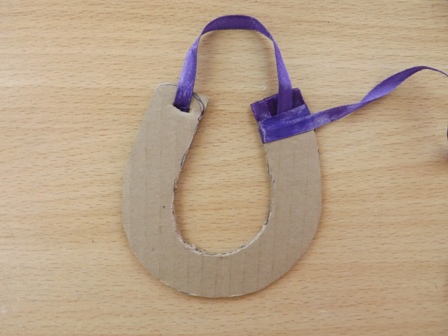 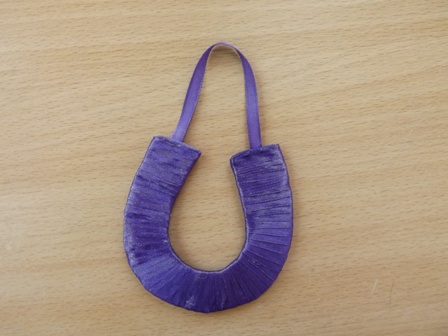 А дальше декорируем по своему желанию.
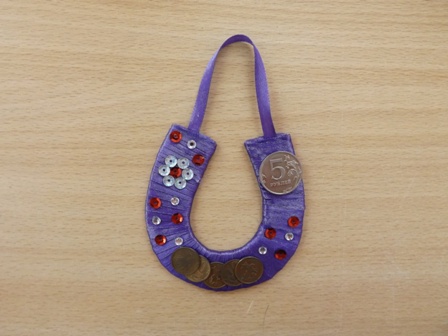 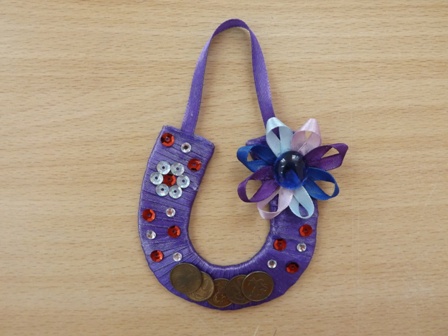 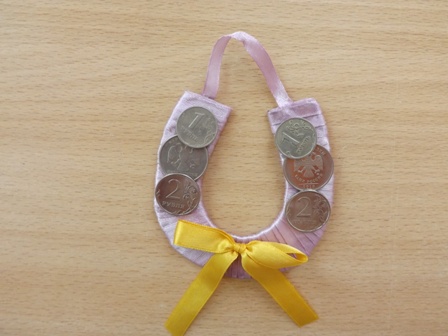 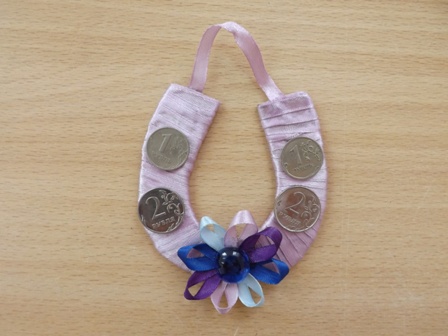